CUEING ROUND DANCES FOR CALLERS  
                                          Daryl Clendenin 2022
For those callers interested in starting a new group, have a group and might not have cuers available, or just can’t absorb the added expense of hiring a Round Dance Cuer, this might be advantageous.

Please understand that this short program will not make you a Round Dance Teacher or Leader. Its intent is to help you retain or add Rounds to your program. 

The program: 
What I have in mind I’ll refer to as, “Square Dance Level rounds.” That would be, Phase Two Waltzes and Two Steps. 

Two things are vitally necessary to cue rounds. First, you must be able to distinguish the number one beat of each measure of music. Second, you need to know how to read. 

Though it would help to know how to round dance, especially for teaching, it’s not necessary.  Rhythm & reading and some practice are what’s required.
For someone experienced in calling Square Dancing, it should be quite simple.
Waltz or 3/4 rhythm and Two Step 4/4 rhythm 

Each measure of music is indicated by a Semi-Colon ( ; ), two measures would be, ( ; ; ), four measures would be ( ; ; ; ; ). 
WALTZ: 3/4 Rhythm. Three down beats per measure of music, (One Two Three ; One Two Three ; One Two Three ; etc). There is an emphasis on the number One beat, 

TWO STEP: 4/4 Rhythm. Four down beats per measure (One Two Three Four ; One Two Three Four ; One Two Three Four ; One Two Three Four ; etc.). There is  emphasis on the number One and Three beats which can give the feeling of Two Beats per measure.
 
Rocking To The Rhythm
 A suggestion, move your body or at least a part of your body Right & Left in sync with the rhythm. Tapping a toe works but sometimes toes get lost. I suggest slightly rocking side to side (The girls are better at this than the guys). Waltz time is 3 beats so rock with the number ONE beat alternating sides. Left -2-3 ; Right, 2-3 ; left 2-3 ; etc.. 
Your Two-Step Rhythm can easily be counted two different ways, but the number one beat will consistently be on the same side. Rocking Left and Right accounts for 2 beats on each side. It can be counted 1,2 on the Right and 3,4 on the Left or vice-versa.  My preference is to count 1 on the Left and Two on the Right (1-2-1-2-1-2). Consistency in timing of rounds is more important than in squares.

CUE SHEETS
Each semi-colon (;) is a measure of music.  Two Semi-colons are two measures (; ;),  Four Semi-colons (; ; ; ;), are four measures.  The objective is to deliver your cues exactly one “measure” ahead of the dancers’ actions. You have a full measure in which to get the message across.

A measure of music is represented on the cue sheet by a semi-colon ( ; )  Three beats for Waltz Equals one measure ( ; ) and Four beats for a Two step equals one measure ( ; )

If the Cue sheet has one semi-colon per command (e.g. ONE  FORWARD TWO-STEP ( ; ), the cuer delivers every measure. If the cue sheet has two semi-colons the cuer waits one measure and delivers on the next measure which will maintain the one measure lead. If there are four semi-colons, the cuer will wait for three measures and deliver the next cue on the fourth measure giving the dancers a number one beat of a measure to dance each cue to the music.

If the cues call for the dancers to "Wait Two Measures" before beginning, the cuer will wait one measure and then deliver the first cue on the second measure. That puts him one measure ahead of the dancers' action, where he or she will remain through the end of the dance.
WALTZ RHYTHM                              TWO-STEP RHYTHM
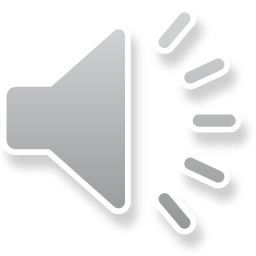 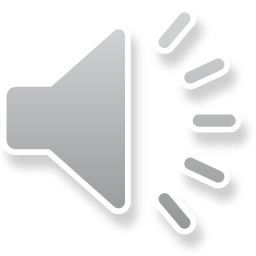 Tips Of My Fingers   Waltz (Hi Hat Records # 928)
WALTZ AWAY ;  TWINKLE THRU  TWICE ; ;
 
THRU FACE & CLOSE ;  LEFT TURNING BOX ; ; ; ; 
 
WALTZ AWAY ;  TWINKLE THRU TWICE ;  ;
 
THRU FACE & CLOSE ;  LEFT TURNING BOX  ; ; ; ; 
 
BALANCE LEFT &  RIGHT ; ; TWIRL VINE ; THRU FACE & CLOSE ; 
 
DIP CENTER ; MANEUVER ;  2 RIGHT TURNS ; ;
 
BALANCE LEFT &  RIGHT ; ;  TWIRL VINE ;  THRU FACE & CLOSE  ; 
 
DIP CENTER ;  MANEUVER  ;  2 RIGHT TURNS ; ;
 
 
BALANCE LEFT & RIGHT ; ; TWIRL VINE ;
 
THRU SIDE CLOSE ;  APART & POINT  ;
WAIT ; ;  APART POINT ;  TOGETHER TO BUTTERFLY  ;
 
WALTZ AWAY ;  TWINKLE THRU TWICE ; ;
 
THRU FACE & CLOSE ;  LEFT TURNING BOX ; ; ; ; 
 
WALTZ AWAY ;  TWINKLE THRU TWICE ;  ;
 
THRU FACE & CLOSE ;  LEFT TURNING BOX  ; ; ; ; 
 
BALANCE LEFT &  RIGHT ; ; TWIRL VINE ; THRU FACE & CLOSE ; 
 
DIP CENTER ; MANEUVER ;  2 RIGHT TURNS ; ;

BALANCE LEFT &  RIGHT ; ;  TWIRL VINE ;  THRU FACE & CLOSE  ; 
 
DIP CENTER ;  MANEUVER  ;  2 RIGHT TURNS ; ;
 
BALANCE LEFT & RIGHT ; ;  TWIRL VINE  ; 
 
THRU SIDE & CLOSE TO BUTTERFLY ;
TIPS OF MY FINGERS CUED
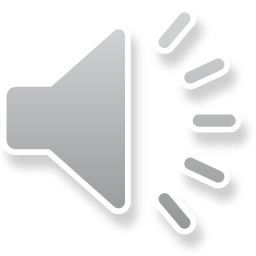 CREAM & SUGAR
Two Step, Chinook Rounds (by Gene Noble)
WAIT 2 ; ;  HITCH APART ; SCISSORS THRU TO SEMI ;
  
2 FORWARD TWO STEPS ; ;  CUT BACK 4 ;
 
DIP BACK & RECOVER ;  CIRCLE AWAY 2 TWO STEPS ; ; 
 
STRUT TOGETHER 4 ; ; LEFT TURNING BOX ; ; ; ;   BACK 
HITCH ; 
 
SCISSORS THRU ;  TWIRL VINE 2  ;  WALK 2  TO BUTTERFLY ;
  
FACE TO FACE & BACK-TO-BACK  ; ; BASKETBALL  TURN ; ; 

HITCH 6 ; ;  SLOW OPEN VINE 4 TO SEMI ; ; 
  
2 FORWARD TWO STEPS ; ;  CUT BACK 4 ;
 
DIP BACK & RECOVER ; CIRCLE AWAY 2 TWO STEPS ; ; 
 
STRUT TOGETHER 4 ; ;
FACE TO FACE & BACK-TO-BACK  ; ; BASKETBALL TURN ; ; 
 
HITCH 6 ; ;  SLOW OPEN VINE 4 TO SEMI ; ; 

2 FORWARD TWO STEPS ; ;  CUT BACK 4 ;
 
DIP BACK & RECOVER ; CIRCLE AWAY 2 TWO STEPS ; ; 

STRUT TOGETHER 4 ; ; LEFT TURNING BOX ; ; ; ;   BACK HITCH ; 
 
SCISSORS THRU ;  TWIRL VINE 2  ;  WALK 2 TO BUTTERFLY ;
 
FULL BOX ; ;  SLOW OPEN VINE  ; APART POINT
CREAM AND SUGAR CUED
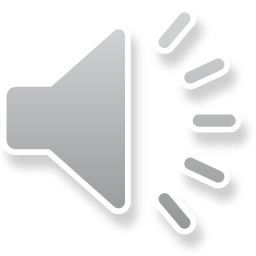 In a nutshell here’s how it works: 
Nearly all Round Dance movements take one, two, or four measures for the dancer to perform. Cueing one measure ahead of the expected dancers’ action, allows time for the dancer to receive the cue and perform the movement in rhythm with the music.

          WALTZ:
Wait 2; (The dancer waits 2 but the Cuer waits only one measure. ) ;  Apart Point;  Together to Butterfly;

Waltz Away;  Twinkle Thru Twice; (Cuer waits one measure) ;

Thru Face & Close; Left Turning Box ; ; ; (Cuer waits Three measures) ; etc. 


         TWO-STEP:
Wait 2 ; (The dancer waits 2 but the Cuer waits only one measure. ) ;  Hitch Apart; Scissors Thru to Semi ;

2 Forward Two Steps ; (Cuer waits one measure) ;  Cut Back 4 ;

Dip Back and Recover ;  Circle Away 2 Two Steps ; (Cuer waits one measure) ; 

Strut Together 4 ; (Cuer waits one measure) ; Left Turning Box ; ; ; (Cuer waits three measures) ;   Back Hitch ; etc.
Thanks for giving this a try. I hope it helps. Have fun and enjoy
WRAP-UP
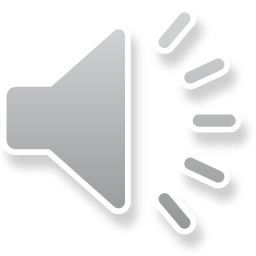